Manner
GE 1
Luku 2. Sijainti vaikuttaa
Video koordinaattien käytöstä
https://www.youtube.com/watch?v=OQ2LaaotpKM
Manner 1 Luku 2
Sijainti vaikuttaa
Koordinaatit kertovat pisteen sijainnin maapallon pinnalla 
 absoluuttinen sijainti
ilmoitetaan leveys- ja pituusasteina
esimerkiksi 10°S, 35°E
0-meridiaani ja päiväntasaaja jakavat maapallon neljään osaan
 suhteellinen sijainti kerrotaan suhteessa lähistöllä oleviin alueisiin tai kohteisiin.
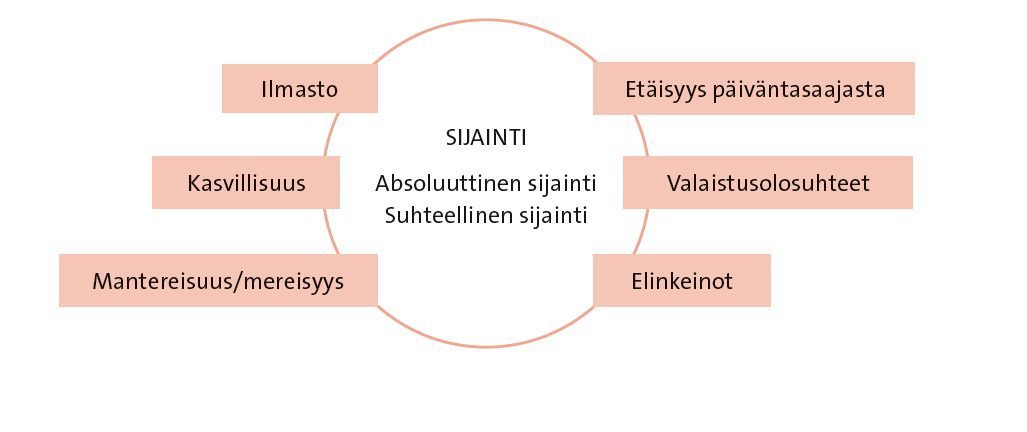 Manner 1 Luku 2
Espanja kartalla ja koordinaatit
Sijainti määritetään aina käytettävän koordinaattijärjestelmän perusteella. 
Käytettäessä maantieteellisiä koordinaatteja ilmoitetaan sijainti käyttämällä ilmansuuntia sekä asteita suhteessa päiväntasaajaan ja Greenwichin nollameridiaanin. 
Leveysaste ilmoitetaan aina ensin.
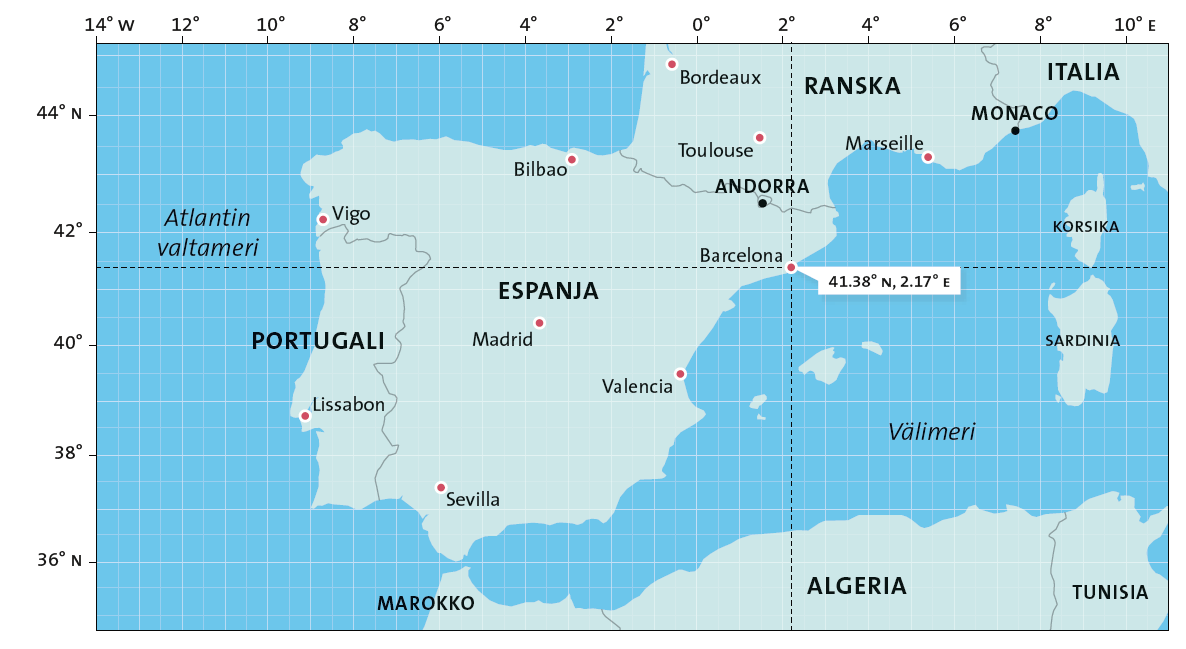 Manner 1 Luku 2
Tehtävät 4.b & 5.f
Manner 1 Luku 2
Paikkatieto ja paikantaminen maastossa
Paikkatieto on sijaintitiedon ja ominaisuustiedon muodostama kokonaisuus.
sijaintitieto - usein koordinaatit, mutta voi olla myös esim. osoite
ominaisuustieto - esim. talon katon väri tai talon rakennusvuosi, mikä hyvänsä tarkentava tieto.
Manner 1 Luku 2
Sijainti vaikuttaa luonnonoloihin, kääntöpiirit
Mitä kauemmas pohjoiseen tai etelään päivätasaajalta siirrytään, sitä suuremmalle pinta-alalle auringon säteily jakautuu. 
Säteilyn teho on silloin heikompi.
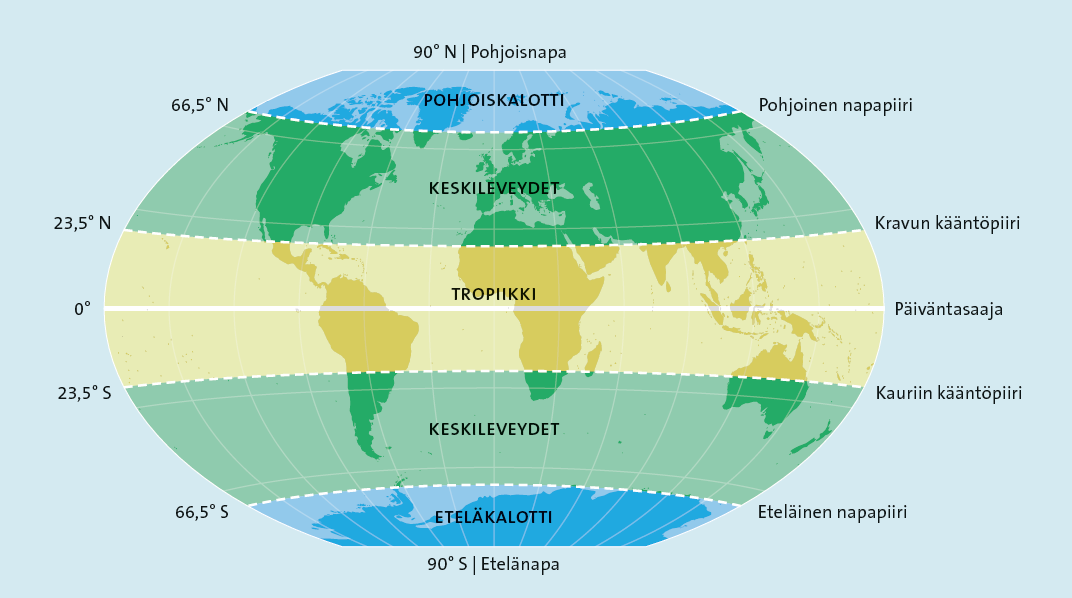 Manner 1 Luku 2
Sijainti vaikuttaa luonnonoloihin, lämpövyöhykkeet
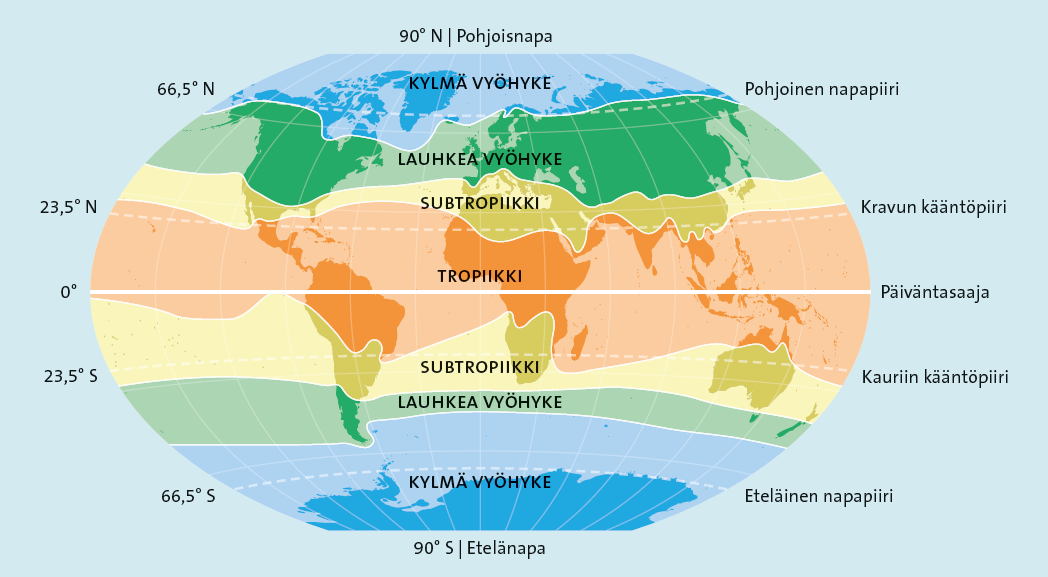 Lämpövyöhykkeiden rajoihin vaikuttavat muun muassa tuulet, merivirrat, maan pinnanmuodot ja kasvillisuuden määrä.
Manner 1 Luku 2
Tunti- ja kotitehtäviä
s. 22-23 teht. 1-3 + 4 ja 5 loppuun
Manner 1 Luku 2